The
4
Macromolecules
Foldable
Carbohydrates
Monomer: monosaccharide sugar

Polymer: polysaccharides

Food Source: sugar, plant products (fruits, 
vegetables, rice, pasta)
Function: quick energy
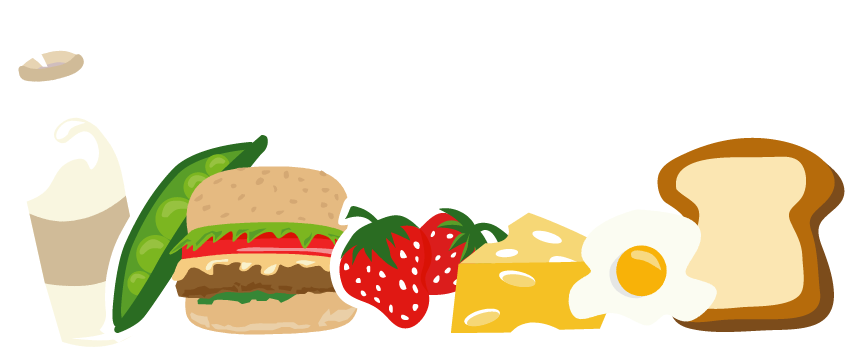 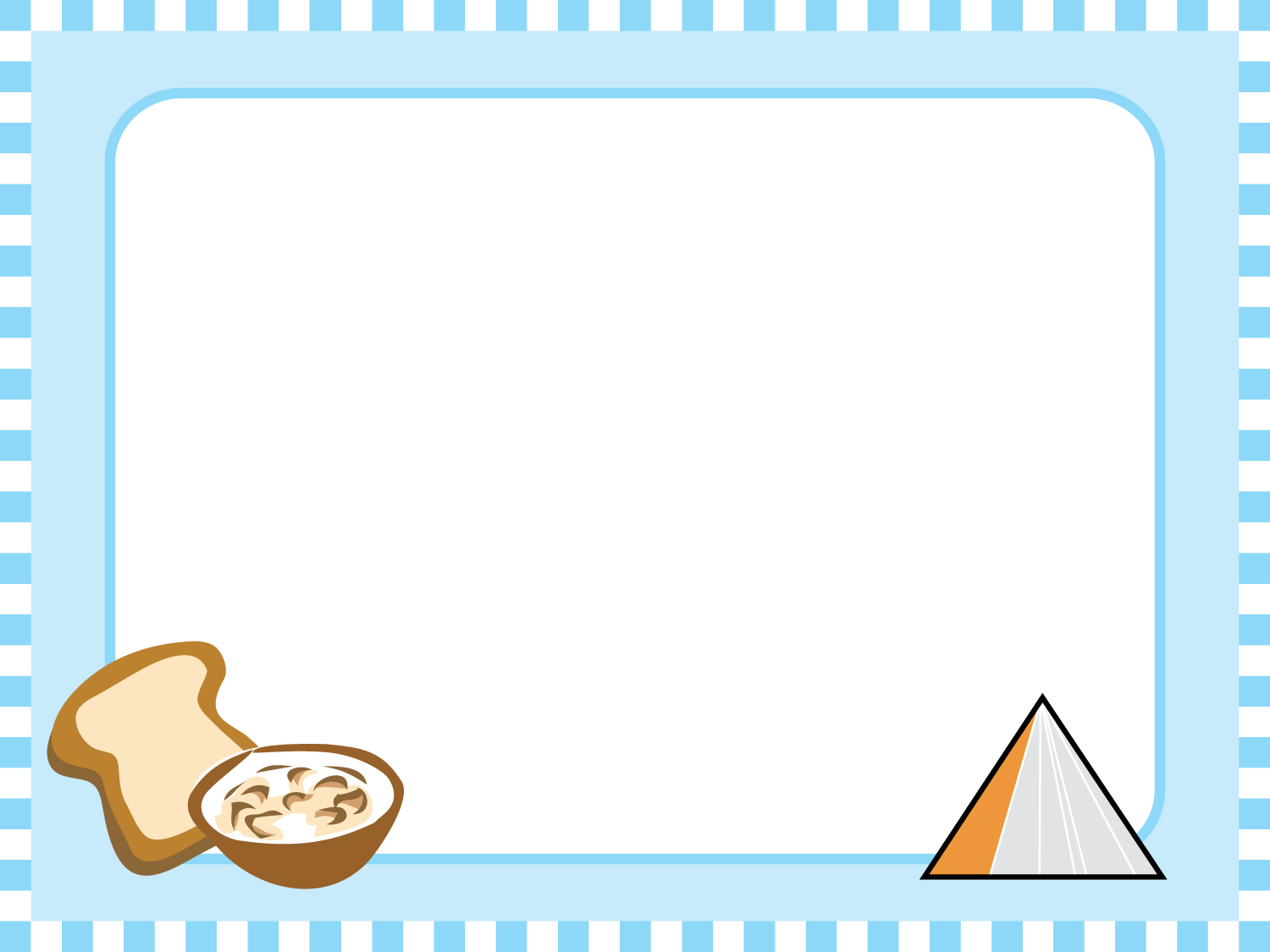 Lipids
Monomer: 1 glycerol & 3 Fatty Acids

Polymer: lipid

Food Source: fats, oils, waxes ( butter, margarine, and greasy food)

Function: long term energy storage
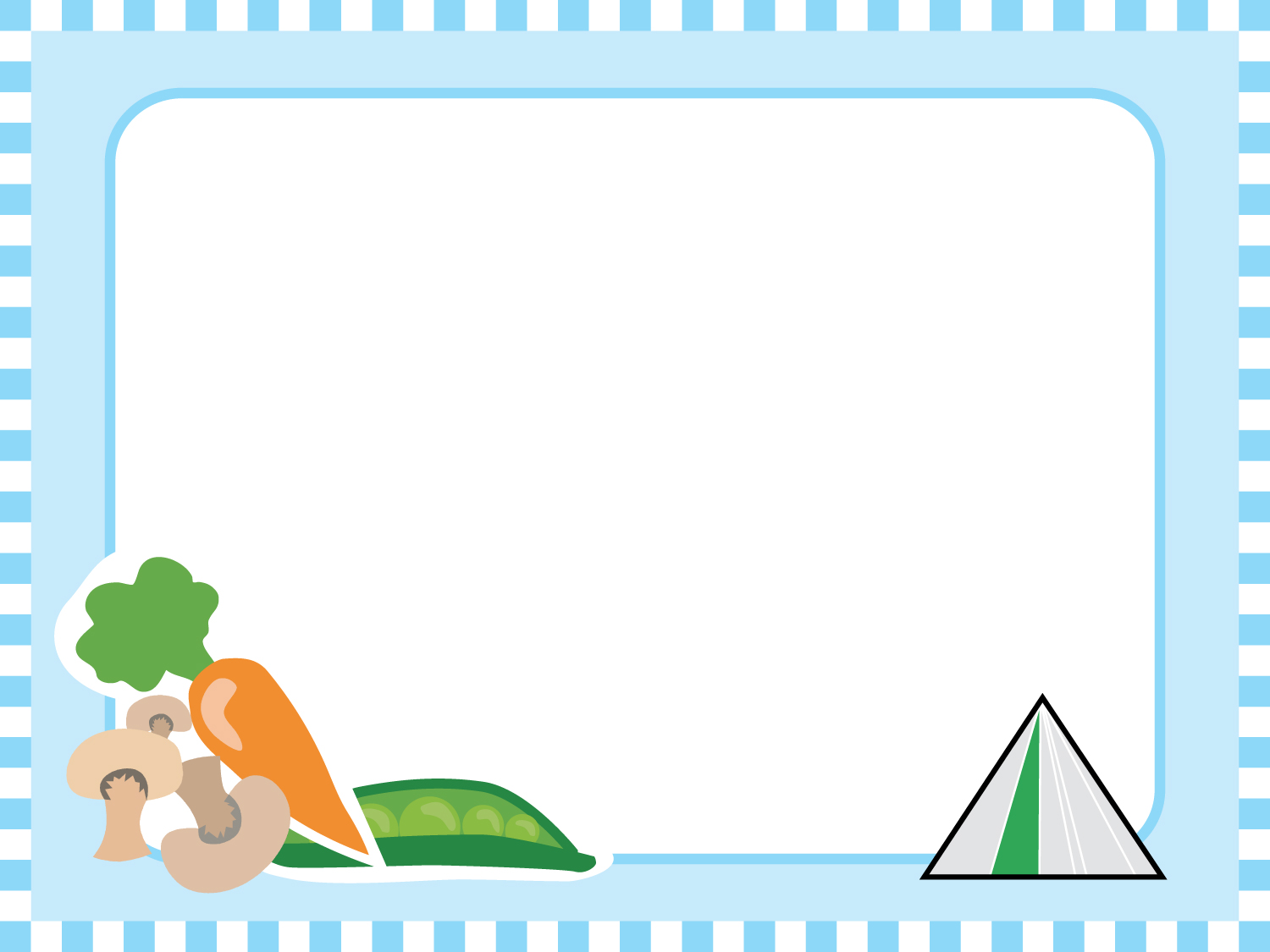 Proteins
Monomer: Amino Acids

Polymer: Polypeptides, (After the polypeptide folds into a 3 dimensional protein

Food Source: meat (Beef, chicken, fish) legumes (peanuts and soybeans) 
Function: 
carries out chemical reactions (enzymes)
builds bone & muscle
transports materials in and out of the cells
fight some diseases.
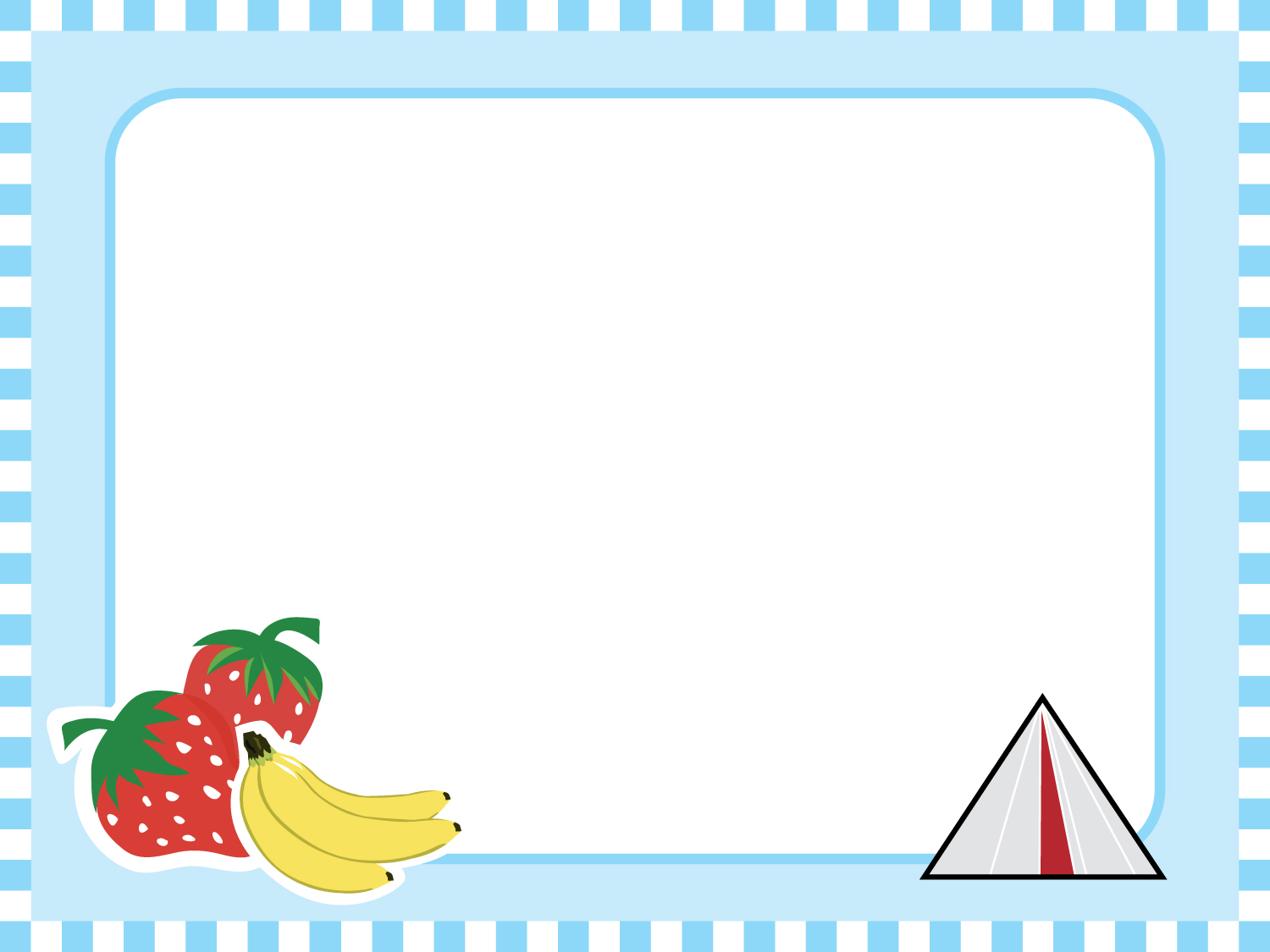 Nucleic Acids
Monomer: Nucleotide

Polymer: Nucleic Acid (DNA & RNA)

Function: 
involved in heredity
The making of proteins
Carries genetic information
Enzymes
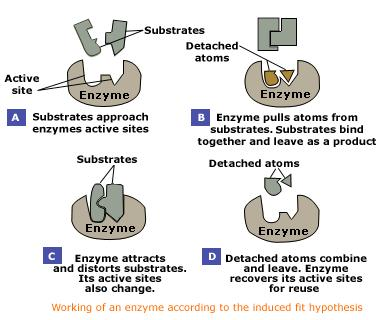